El Salvador Ecological Forecasting II
Utilizing NASA Earth Observations to Develop a Historically Based Trajectory of Deforestation and Degradation in El Salvador
Britta Dosch (Project Lead), Garrett Kidd, Labreshia Mims, Rebekke Muench, Jacob Patrick, and Amy Wolfe
DEVELOP National Program at NASA Langley Research Center
Abstract
Objectives
Develop methodology for monitoring and forecasting ecological change in study area
Delineate Land Use/Land Cover (LULC) classifications into: dominant tree species, agriculture and pastoral plots, and urban development
Contribute to (1) the Regional Forest Inventory (RFI), (2) highlight forest extent and the distinction between primary and secondary forests, and (3) quantify the percent of forest cover and distribution of biomass 
Identify patterns in LULC changes, specifically looking at changes in forest cover
Keep this blank for now.
Body text point size should be at least 24.
Caption text point size should be at least 16.
Feel free to rename, move, and resize sections as needed.
Methodology
Study Area
La Mancomunidad La Montanona, Chalatenango, El Salvador
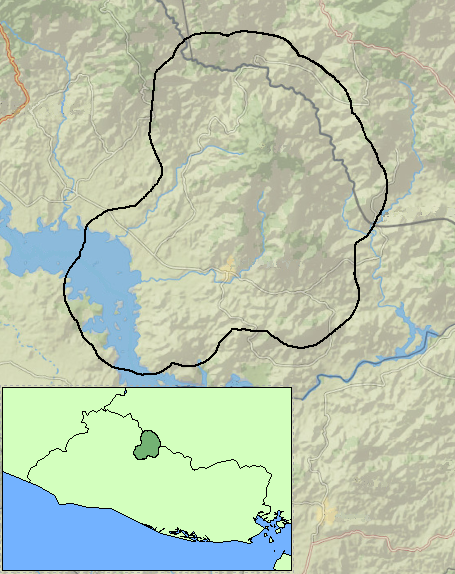 Honduras
Rio Lempa
Guatemala
Honduras
El Salvador
N
Results
--Study Area
Use images.
Make sure that it has some sort of flow, that it makes sense.  Show your results in a logical order.
No bullets.
Earth Observations
Landsat 4/5	                Landsat 8
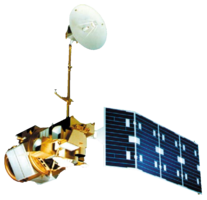 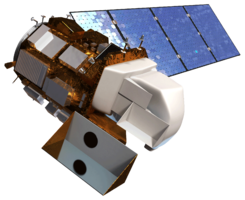 Conclusions
Use bullets.
Use complete sentences with periods.
Acknowledgements
Team Members
Project Partners
Use a professional-looking photo.
Individual headshots are ok, if they aren’t pixelated and are all the same size.
Include a caption that states the team members’ names.
Collaborator:
The Earth Institute, Columbia University (ABES Project) POC: Dr. Sean Smukler & Sean Kearney
End Users:
La Mancomunidad La Montanona, Chalatenango
POC: Arnulfo Alberto
Ministerio de Medio Ambiente y Recursos Naturales (MARN) 
POC: Giovanni Molina
Dr. Kenton Ross
NASA DEVELOP National  Program

Emily Adams
NASA DEVELOP at NASA Langley Research Center
NASA Langley Research Center